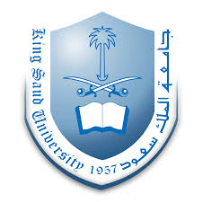 Amines
Dr. Shatha I Alaqeel
108 Chem
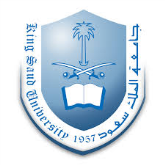 Learning Objectives
Chapter ten discusses the amines and by the end of this chapter the students will:
 Know the structure  and classification of amines
 Know the naming rules for amines.
 Know the physical properties of amines
 Know the effect of lone pair of electrons of N atom on basic properties of amines
Know the different methods used in synthesis of amines
 Know the reactions of amines; in addition to behaving as bases amines can be nucleophiles.
108 Chem
H
H
R
R
R     N:
R     N:
R     N:
+
R     N    R
H
R
R
R
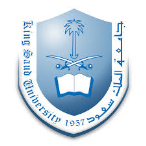 Structure and classification of amines
Amines: is a class of organic compounds that contain the NH2 group, Amines are derivatives of ammonia
Nitrogen atom with a lone pair of electrons, making amines both basic and nucleophilic
Classification Of Amines



primary  (1°) amines                       secondary  (2°) amines 	       	


tertiary  (3°)  amines	    quaternary (4°) ammonium salts
108 Chem
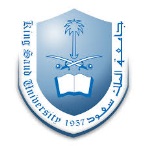 Common Nomenclature  Of Amines
The common names of amines by listing the names of the groups surrounding the nitrogen (in alphabetical order)  and adding the suffix amine. 
IUPAC Names Of Primary Amines : 
If  the  compound  does not  contain a  functional group  except  amino group, then  the  compound  is named by finding the longest alkane chain containing the amino group and replacing the e in the IUPAC name by the suffix amine
 However   if   the  compound  contain  other  functional   groups   then   the   order    of precedence determines which group are named with prefix or suffix. (see the precedence table on slide 7)
108 Chem
The highest precedence group takes the appropriate suffix with all other groups taking the prefix (es), however = or Ξ bonds only take suffix form (ene, yne respectively.
In secondary and tertiary amines:  use the italic capital letter “N ” to show the location of an alkyl group that is attached to the nitrogen atom (The smaller alkyl groups on the amine nitrogen are designated as substituents and given the locate N).
Methyl amine   Benzyl methyl amine   Trimethyl amine         Tetramethyl         						              ammonium bromide
N-Methyl phenyl methanamine
N,N-Dimethylmethanamine
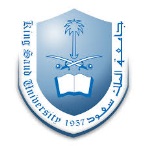 5-Methyl-3-hexanamine           5-Aminoheptanoic acid                 3-Amino-2-butanol






   Aniline     o-Nitroaniline         p-Toluidine       p-aminophenol     p-nitro-N-ethylaniline
108 Chem
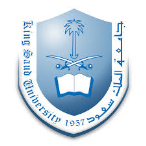 Precedence Order of Functional Groups
108 Chem
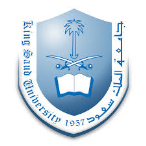 Physical properties of Amines
Polarity :
Because they possess a polar N-H bond, because N is more electronegative than H or C.
Solubility :
All amines are capable of forming
 hydrogen bonds with water so they soluble in water. But aromatic amines are insoluble  in water
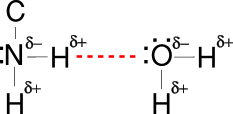 108 Chem
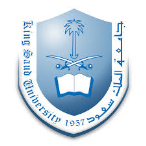 Boiling point
 Because they possess a polar N-H bond, primary and secondary amines are capable of forming intermolecular hydrogen bonds among their molecules; therefore they have: 
higher boiling points than alkanes but lower than alcohols (alcohols form stronger H-bonds than amines). because N is less electronegative than O, so N-H bond is less polar than O-H bond.
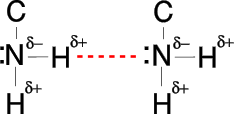 Tertiary amines can not form H-bonds among their molecules and their molecules are more branched thus they have the lowest boiling points among amines.
108 Chem
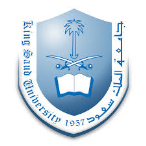 Basicity of Amines
Amines basic because N has non bonded pair of electrons which can be donated to an acid to form ammonium salt.

base strength depend on the degree of availability of the non bonded electron pair (electron density on N is lowered effectively) on N:  CH3-NH-CH3  >   NH2-CH3   >   NH3
Aliphatic amines  are considerably more basic than aromatics amines.
due to lone pair of electrons on N is involved in aromaticity
108 Chem
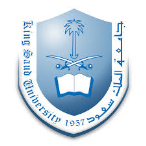 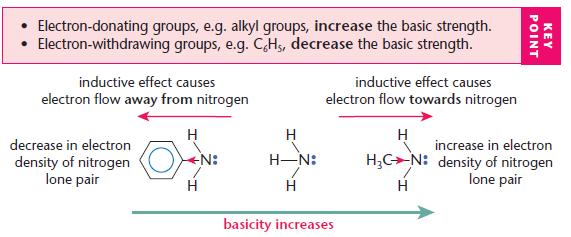 108 Chem
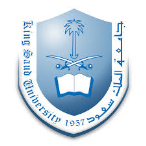 Preparation of amines
Reduction of nitro compounds, nitriles, amides, and oximes
Nitrile
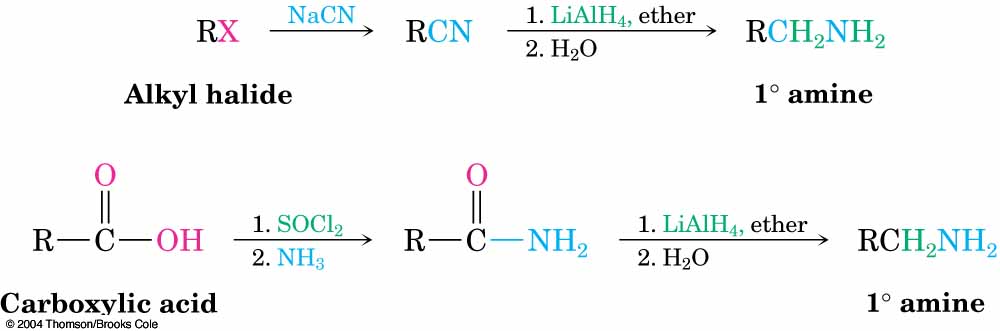 Amides
108 Chem
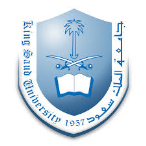 Nitro compounds
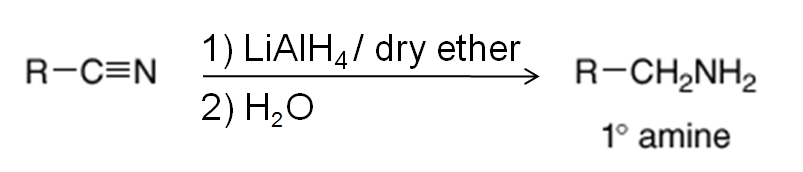 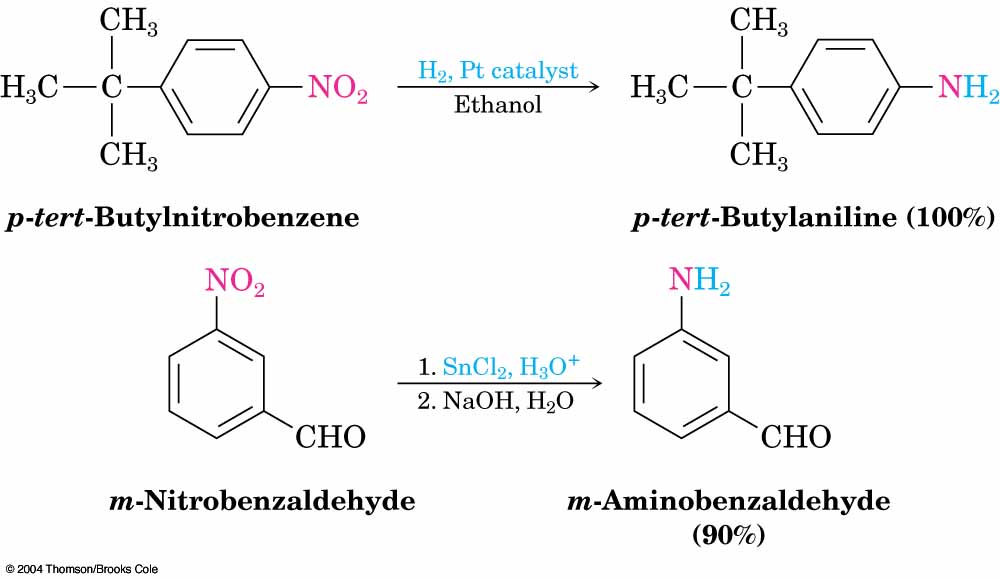 or
1. LiALH4 / dry ether 
2. H2O
Oxime
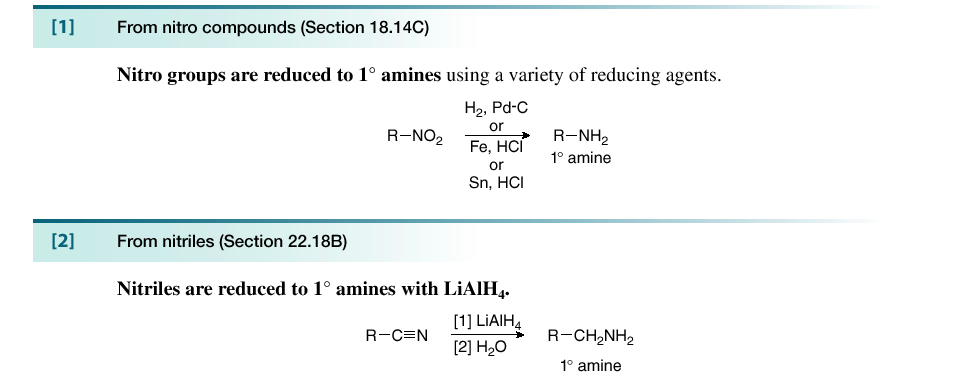 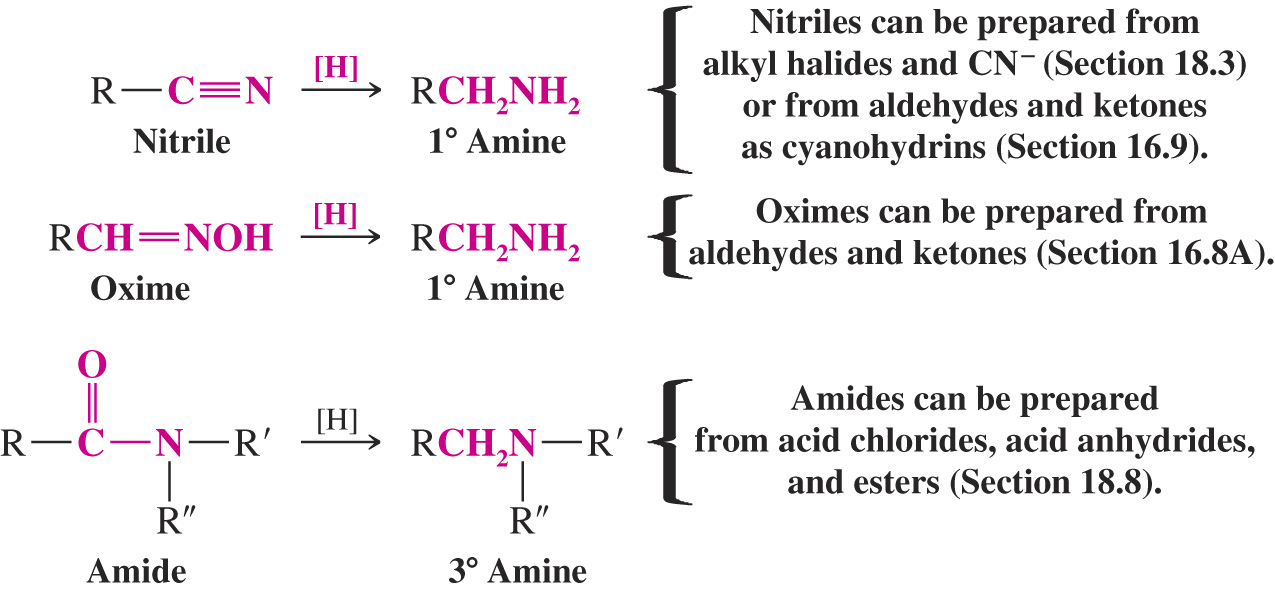 108 Chem
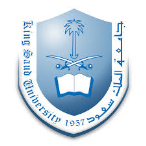 2- Alkylation of ammonia
108 Chem
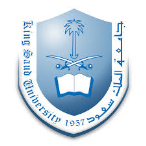 3- Hoffman degradation of Amides
 Convert Amide to Primary amine by reduce 1 carbon atom.
108 Chem
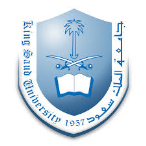 Reaction of Amines with Nitrous Acid  (diazotization)
Diazonium Salt
Azo Compound
108 Chem
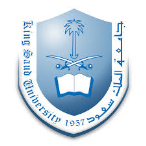 Reactions Of Amines
N-nitrosamines
p-nitroso aromatic compounds
108 Chem
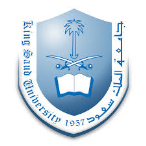 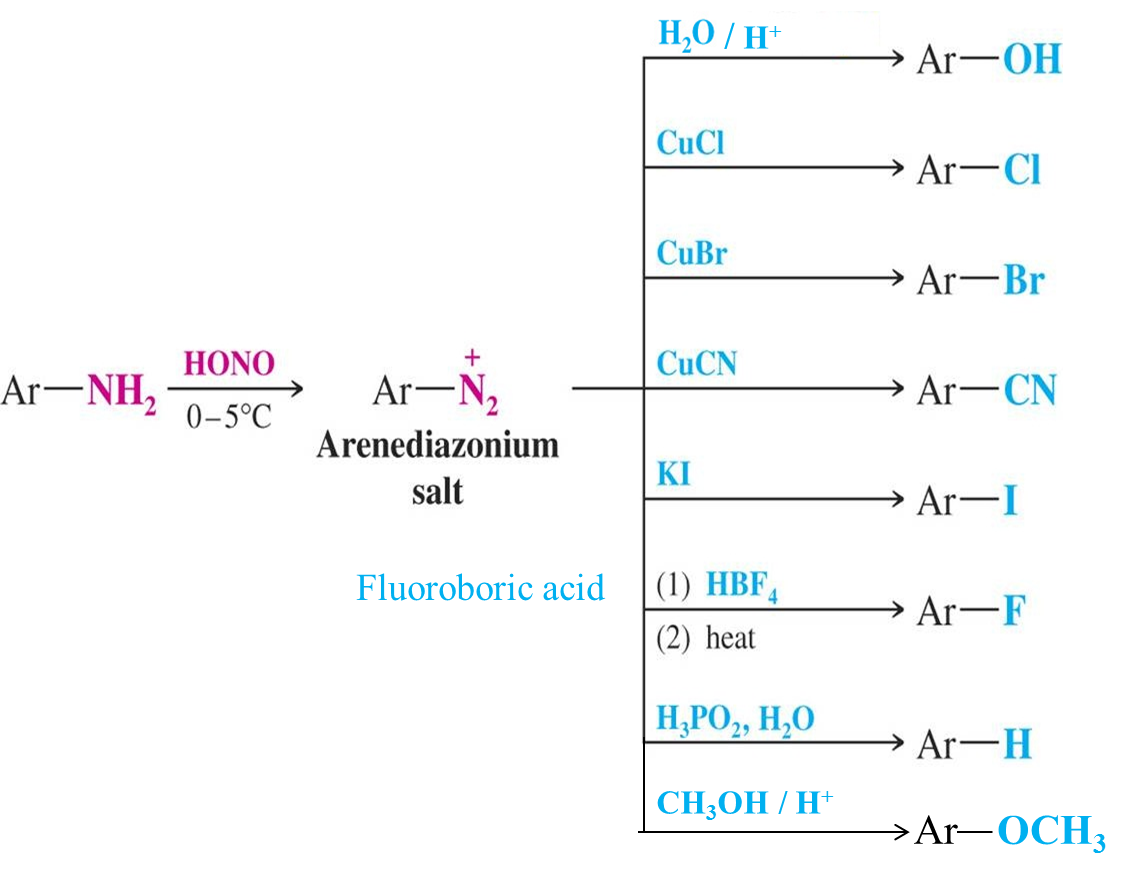 H3PO4 , H2O
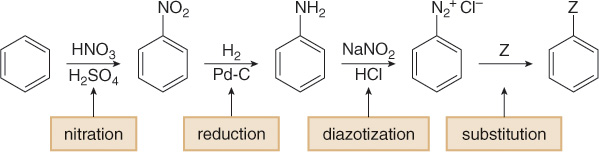 108 Chem
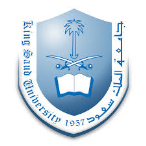 3
108 Chem
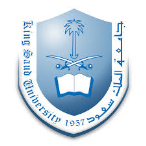 Thank you for attentions
Questions
108 Chem